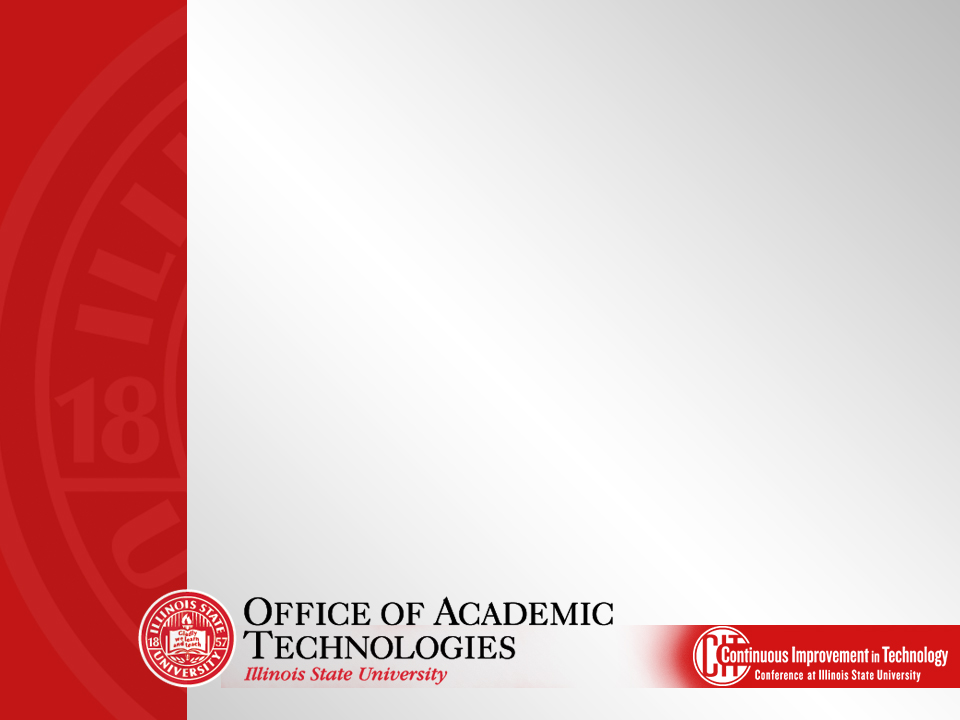 Welcome Remarks from 
Dr. Janet Krejci,
Vice President for Academic Affairs and Provost
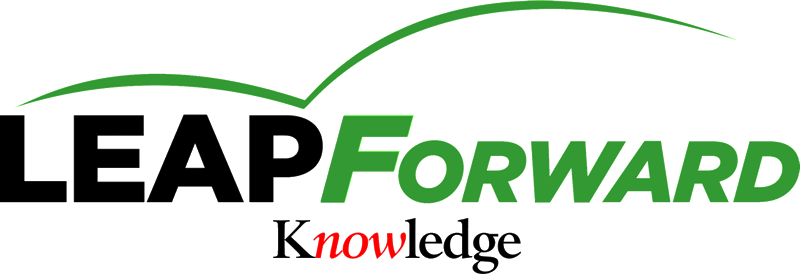 Accomplishments
Campus Solutions
Interaction Hub (Portal)
Room Scheduling (Series 25)
Housing and Dining (StarRez)
Identity Management (OIM)
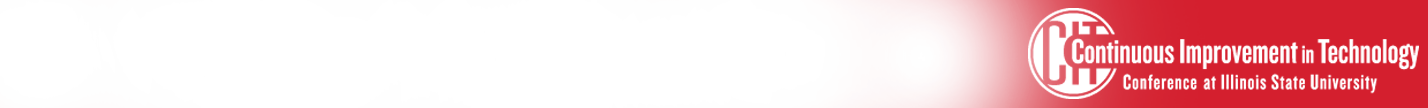 Implementation Approach
Critical Success Factors
Milestones
Spotlights
Collaborative workspace (big room)
Daily stand-up meetings
Effective change management
Regular production releases
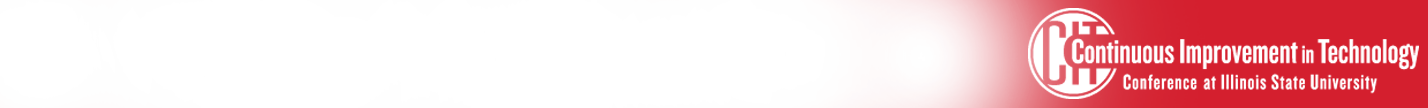 Items Remaining
TouchNet
Computer-Aided Facility Management (CAFM)
Information Technology Service Management (ITSM)
Mainframe Data Transition
Business Intelligence
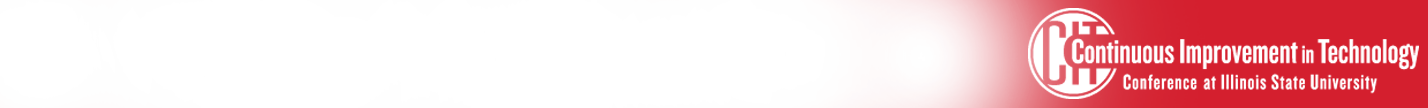 Mainframe Data Transition
Identification of data
Work with business partners/data owners
Storage based on requirements
Migration of data
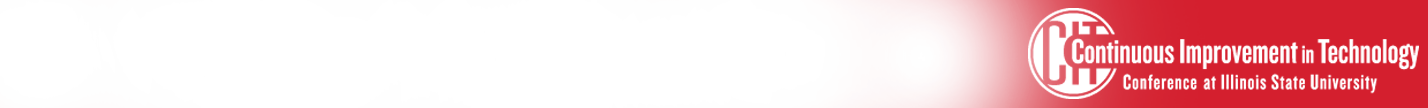 Business Intelligence
Business Intelligence (BI) unites data, technology, analytics, and human knowledge to optimize business decisions and ultimately drive an enterprise’s success. BI programs usually combine an enterprise data warehouse and a BI platform or tool set to transform data into usable, actionable business information.

Source:  TDWI (The Data Warehouse Institute)

http://tdwi.org/portals/business-intelligence.aspx
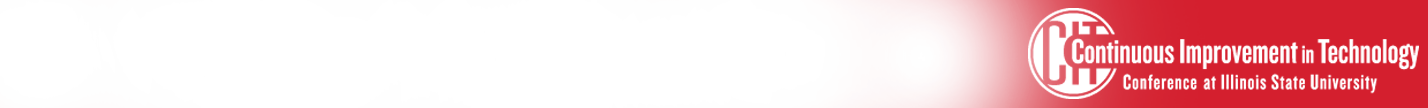 Business Intelligence
Initial Focus – Operational Reporting
Identify data needs
Determine structure of data
Migrate data to warehouse
Data available in Cognos
Standard reports created as needed
Training for users
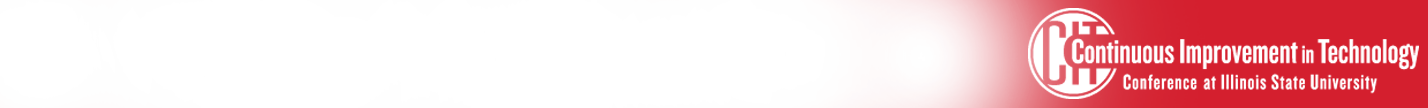 Business Intelligence
Current Status
Admissions data/reports available
Initial Financial Aid reports available
Enrollment data in progress
Census data in progress
Cognos training available end of June
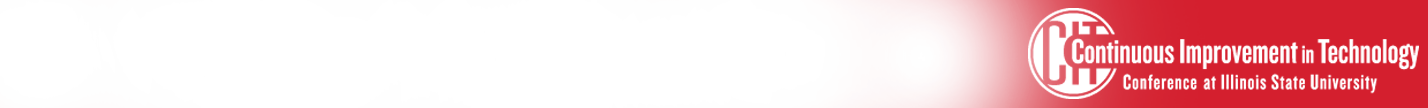 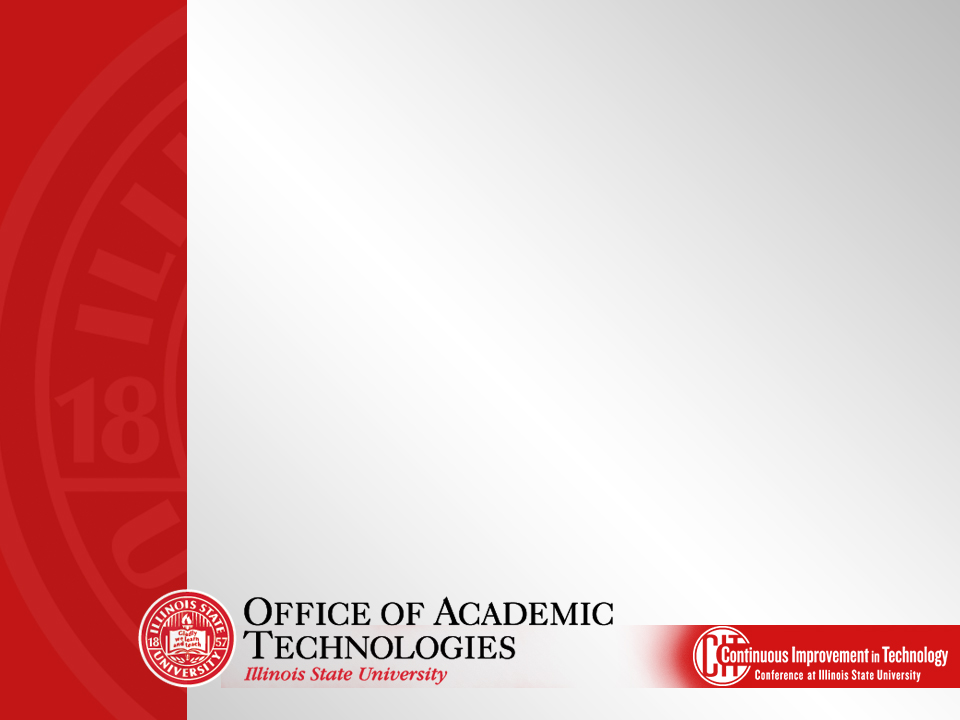 Formstack/Web Survey
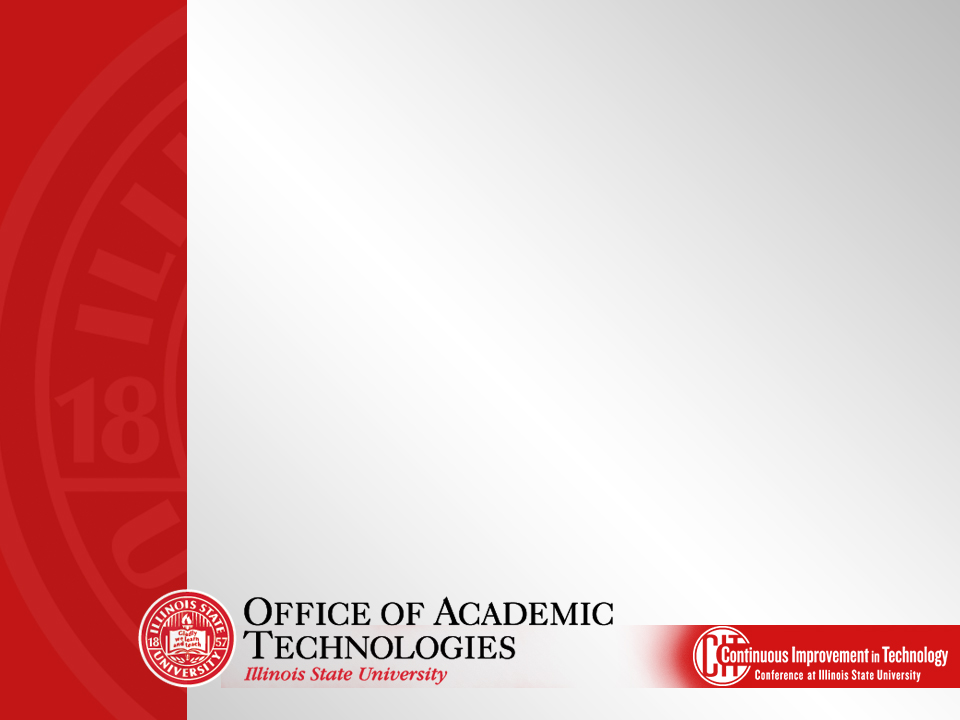 State of the WEB
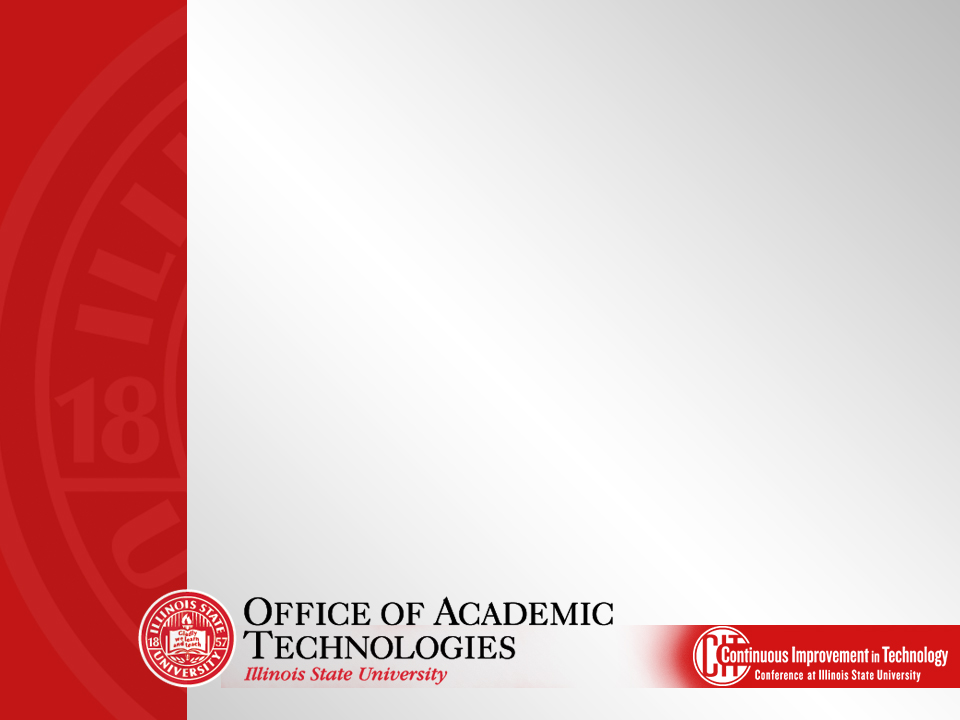 Mobile is the future of everything
EDUCAUSE - Higher Education’s Top 10 Strategic Technologies report:




Mobile initiatives allow us to promote and advance the University's reputation and brand (Educating Illinois Goal 3, Strategy 4)
“The year 2015 is all about mobile; 
7 of the top 10 strategic technologies are related to mobile computing.”
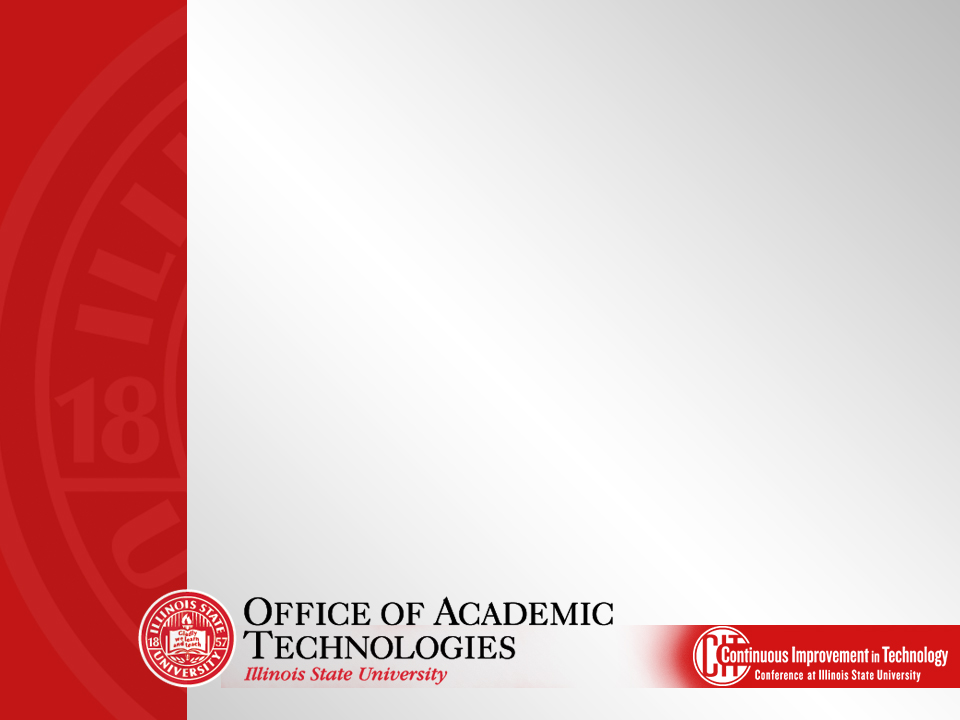 WEB: Mobile friendly & Easy to use
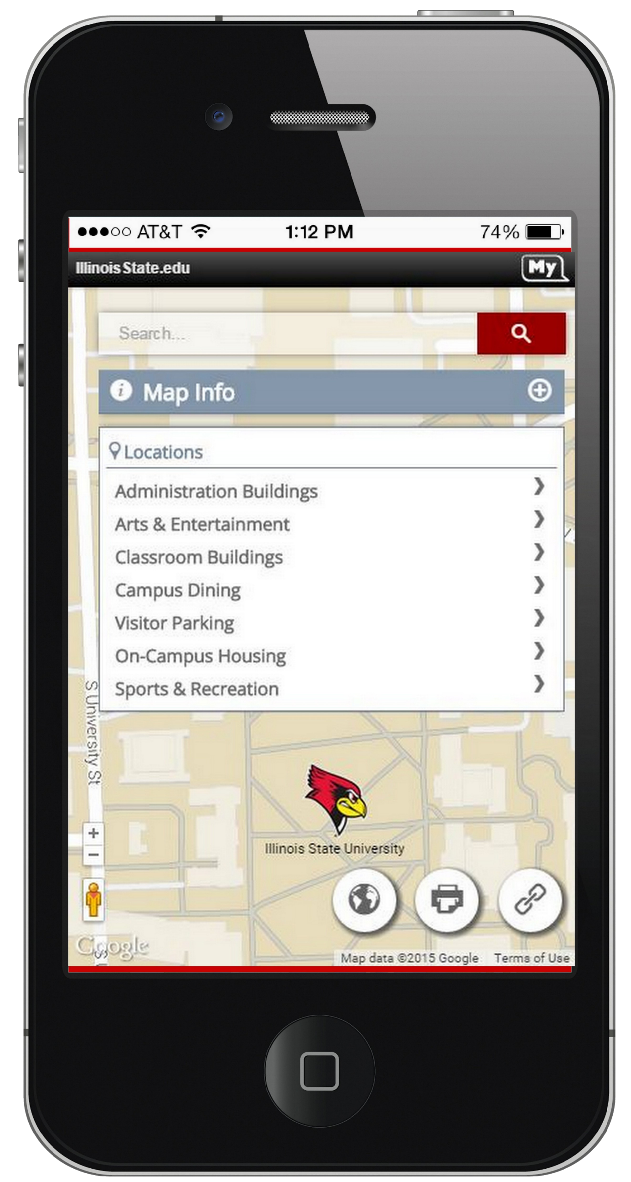 Enhance the mobile web presence for Illinois State University 
Develop mobile interfaces for Enterprise applications
“UX is the overriding measure of success for every technology project.”
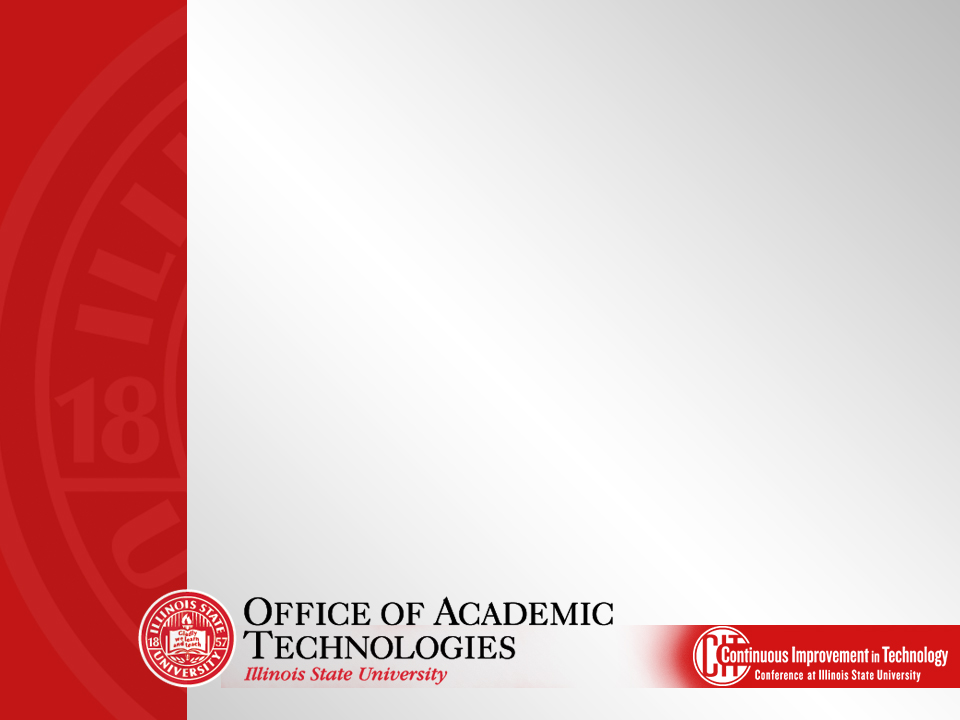 1. Illinois State’s mobile presence
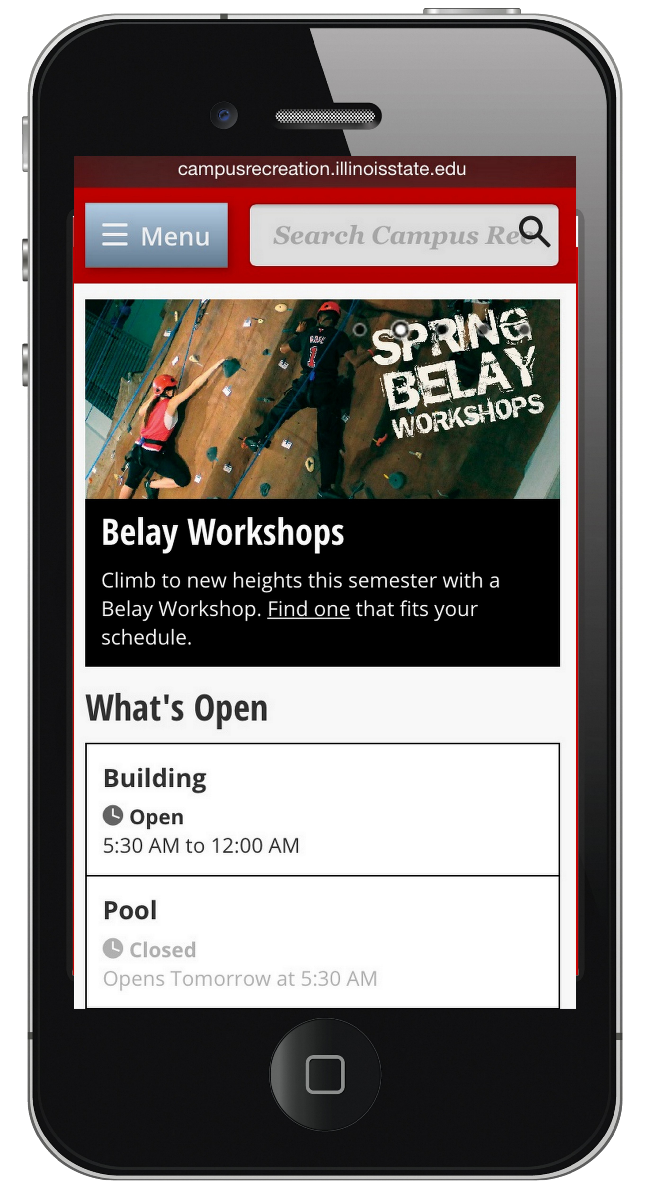 “Facilitate accessibility to information resources by all members of the University community” - IT Strategic Plan

60+ Responsive websites launched
30+ In the past 4 months

How do we accomplish this? 
Solid responsive template features
WEB’s Complexity/Prioritization rubric
Basecamp for project management
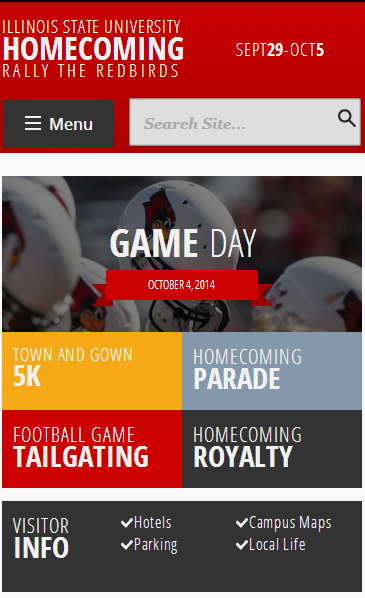 60+ Responsive websites launched
30+ In the past 4 months
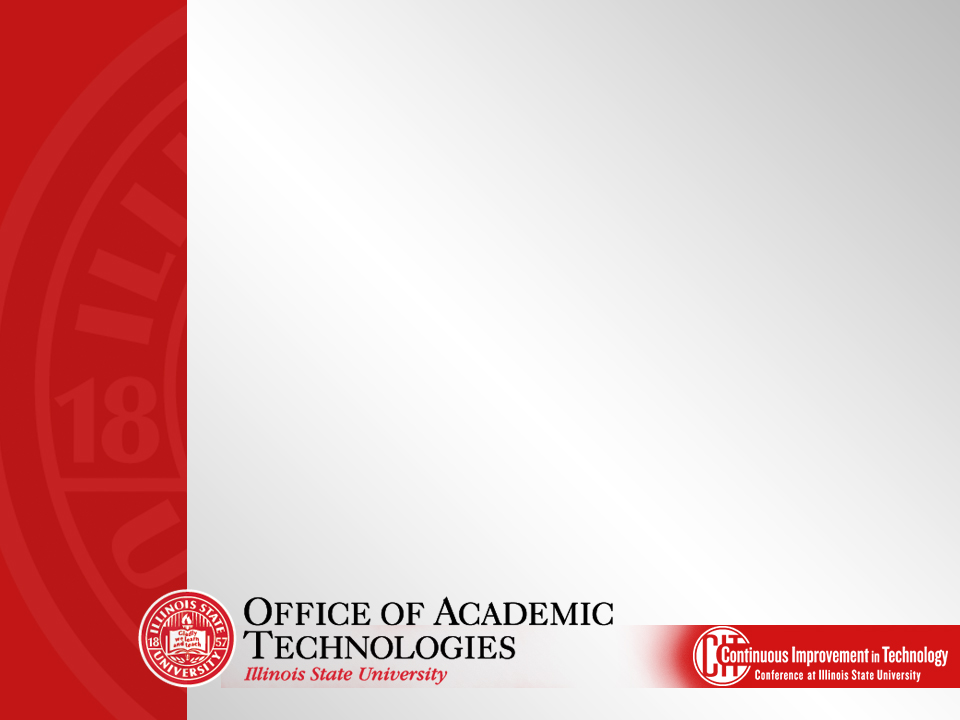 Mobile usage at Illinois State
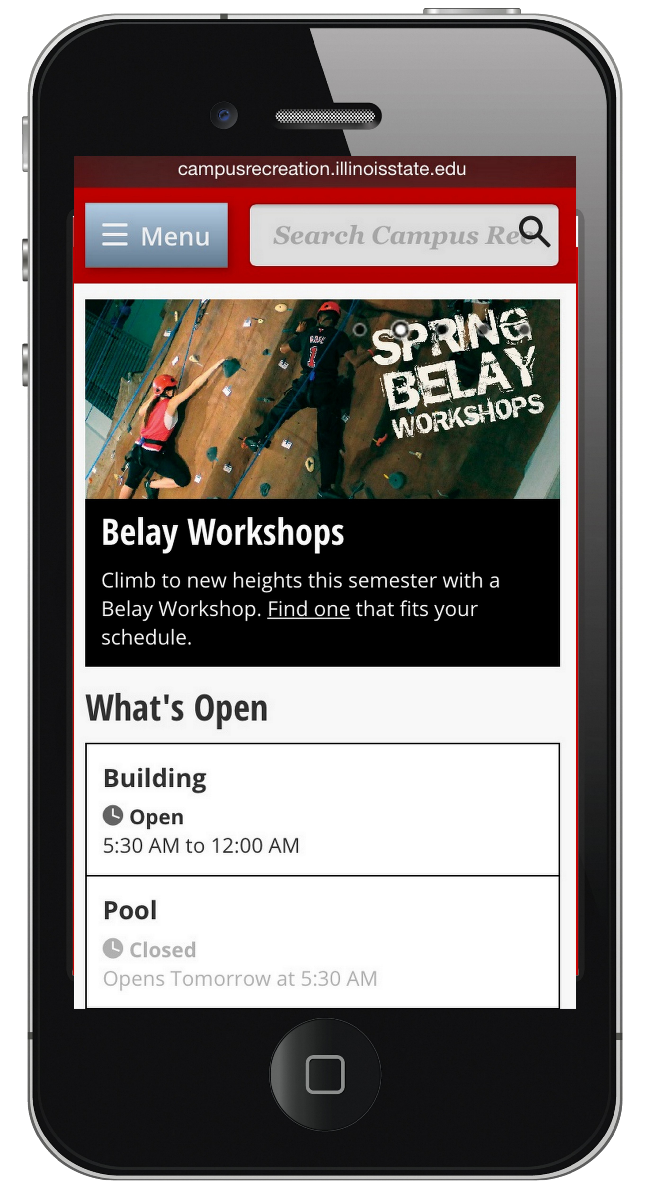 Increase Recruitment (Admissions)
-  107% traffic increase from 2013 to 2014
-  47% of the visits originate from mobile 
-  760,000 mobile page views in 2014

Increase Retention (Campus Rec)
-  National Intramural Recreational Sports Association - Creative Excellence Award
-  53% of the visits originate from mobile
Create goal oriented websites!
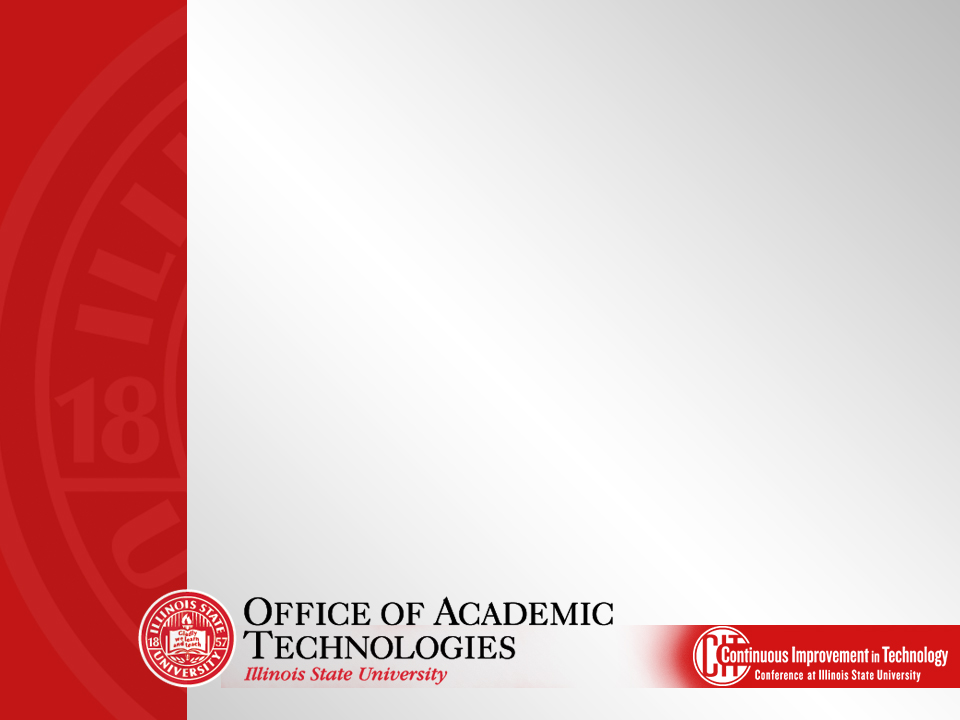 2. Mobile for Enterprise applications
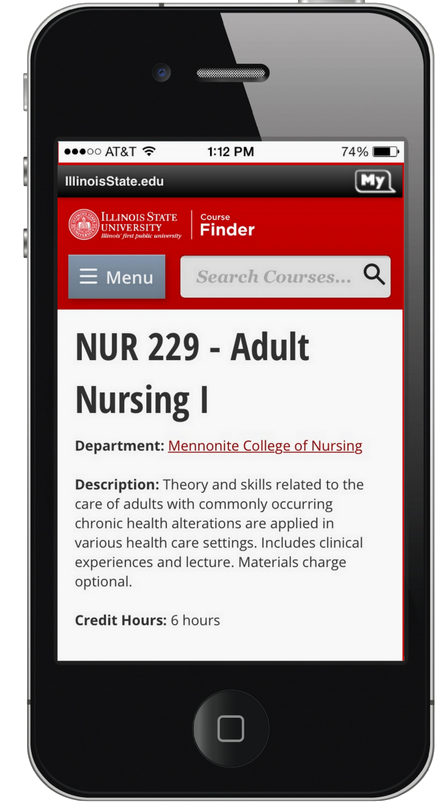 Course Finder – blueprint on how ISU can leverage CS data with mobile & modern User Interface
AWS, Formstack, Guidebook – enhancing communications and delivering time/budget savings to the institution 

Google SEO – ready for significant impact on mobile search results
HCM (iPeople) Upgrade
HCM upgraded to 9.2 and integrated with Campus Solutions
Campus Solutions will be the Source of Record for all People information
Identity Overview
Info on ULIDs
Having a ULID doesn’t mean you have access to any service
Ex. Prospect ULID only gives access to Admissions Application and Go.IllinoisState
No more reuse of ULIDs
ITSM Implementation
ITSM Implementation Timeframe
All phases have a corresponding development cycle – workshops, requirements, configuration, training, User Acceptance Testing, and Go Live.
* Dependent upon release of new discovery tool by Cherwell
** Optional implementations, decisions pending
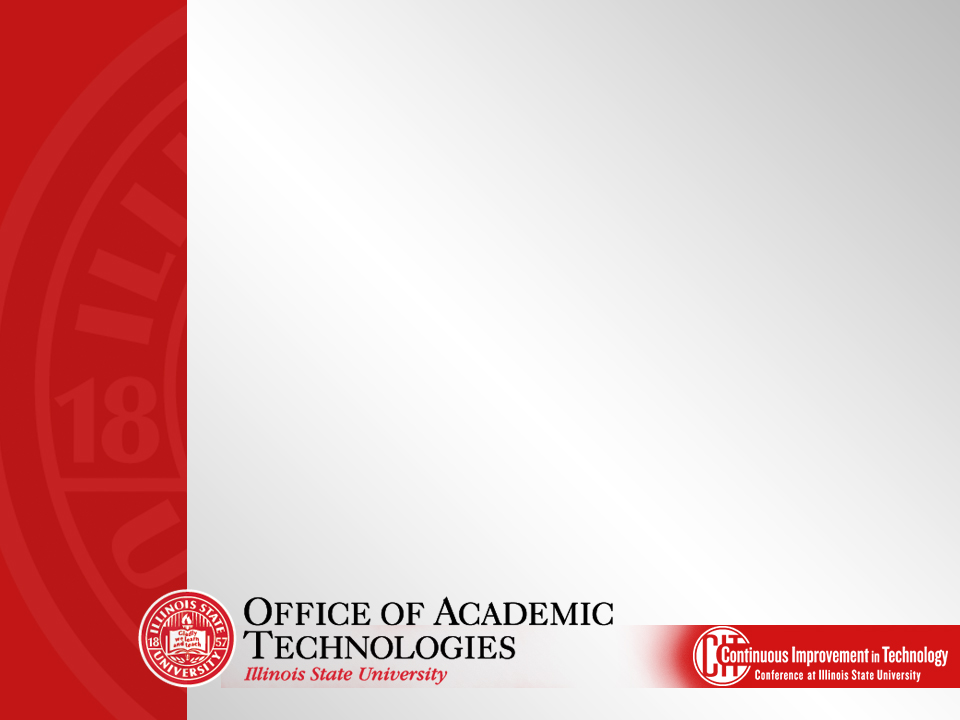 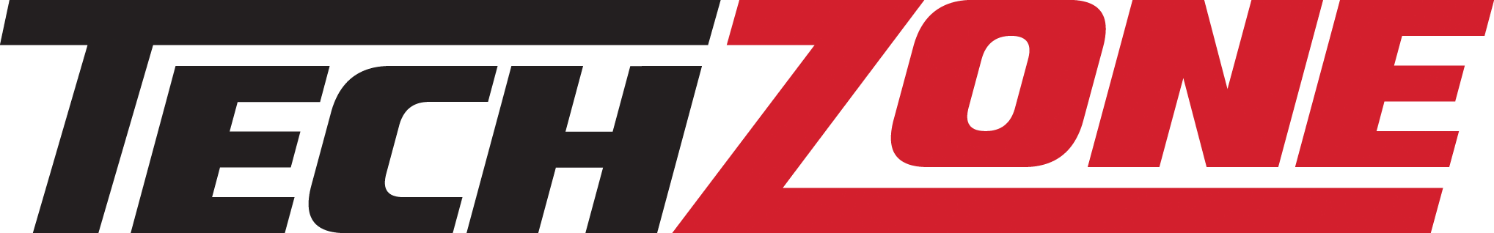 News and Notes
Infrastructure Operations and Networking (ION) updates
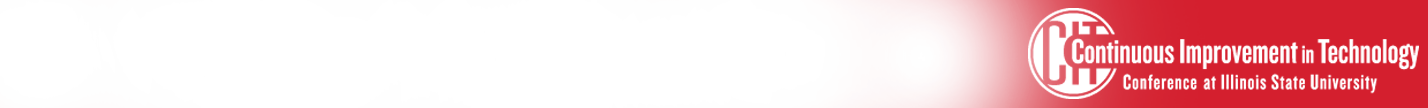 Wireless Project update
Phase I complete!
Updated designs and equipment
Bone Student Center, Milner, Schroeder Hall, Moulton Hall, Williams Hall, Julian Hall, Science Lab Building, Ewing manor, Student Accounts Building, MLAB, NSB, Office of Residential Life, University Galleries in Uptown Station
Swap-outs completed
Turner Hall, Alumni Center, College of Fine Arts buildings, Hudelson, ITDC, President’s Residence, Uptown Crossing, Energy House, Educational Administration Building
Phase II beginning later this summer!
Includes: 
Edwards Hall, Hovey Hall, Stevenson Hall, Degarmo Hall, Student Services Building, State Farm Hall of Business, CPA, Office of Energy Management, Vidette Building, Nelson Smith Building, Old Union, Turner Hall, Warehouse I &II, Fitness Center and more.
Additional swap-outs to further buildings on campus
GuestNet changes
Updating coverage on the Quad
Office 365 update
Prepping to build production Office 365 hybrid email environment
Targeting early Fall ‘15 for Student email cutover
Looking for early adopter units
Plan to migrate remaining mailboxes on campus to Office 365 over fall semester/winter break
VoIP/UC update
All campus buildings converted to VoIP phones.
Recent upgrade in December of ‘14 brought campus to latest version.
Remaining work in U-high underway to be completed before Fall ‘15.  In discussions about Metcalf.
UC (Jabber) available to all faculty and/or staff.
Instant messaging client
Soft phone capability
Control your desk phone
Interact with your voicemail
Persistent chatrooms
WebEx news